PEER LEARNING SESSION 1: MISSION OF PARTICIPATING AGENCIES/AUTHORITIES AND OF THEIR EQA ACTIVITIES

Monday, 27 January 2025
The Commission for University Education (CUE) is a body corporate established by an Act of Parliament, Universities Act, No. 42 of 2012 as the successor to the Commission for Higher Education (CHE) which was established under Universities Act Cap 210B of 1985. 
The Commission was established to make better provisions for the advancement of quality university education in Kenya, which entails regulating and accrediting universities and universities academic programmes, among other functions.
Our Mandate includes the promotion of the objectives of university education by accrediting and regulating universities and academic programmes among other functions
It comprises of a Board and Secretariat (led by a CEO and supported by 70 staff)
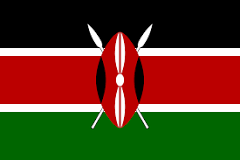 COMMISSION FOR UNIVERSITY EDUCATION, KENYA
MISSION OF THE AGENCY/AUTHORITY
To promote and assure quality, relevant and sustainable university education by:
Setting standards, 
Monitoring compliance, 
Undertaking research and 
Providing data driven policy advisory.
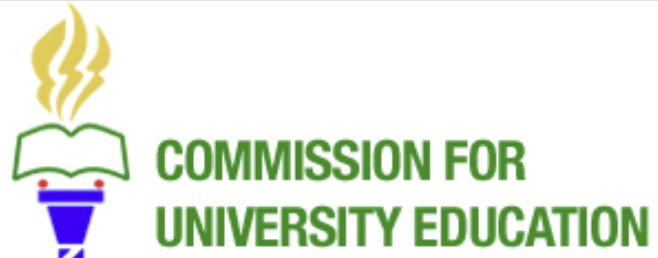 GOAL OF EXTERNAL QA ACTIVITIES
a) To Provide impartial professional input on quality assurance for instance;
Accreditation
Review/Evaluate curricula
Verify availability, adequacy, appropriateness and accessibility of academic resources
Quality Audits
Institutional Regular Audits
Programme quality audits
Issue Based audits
b) To enhance internal quality assurance systems and mechanisms
c) To align with national and global quality assurance standards
d) To create collaborations and partnerships 
e) To build trust and confidence with stakeholders
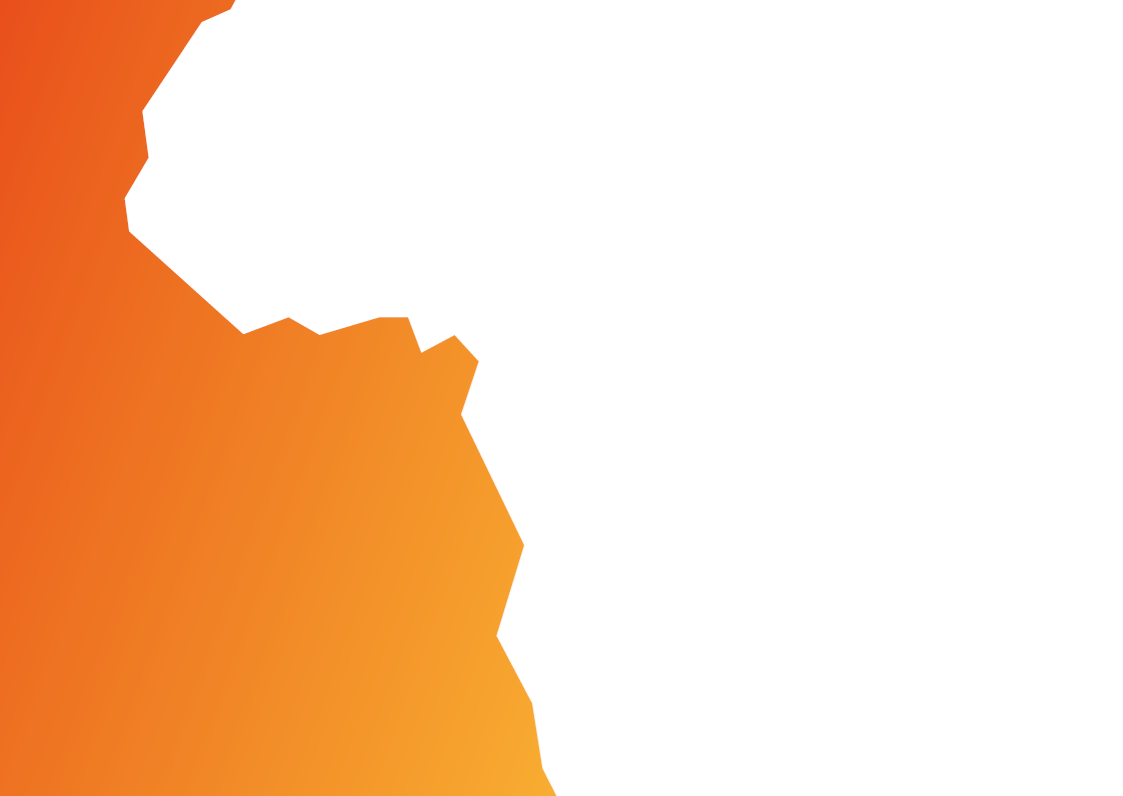 THANK YOU!
More information on the website: